Raising the Bar:Using CELDT Data to Guide Instructional Decisions for Language DevelopmentLD West Elementary EL Designee Meeting February 2016
CELDT Data
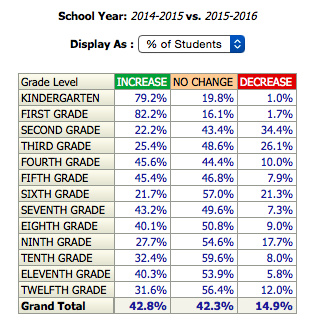 Three-Year Performance Trend	Annuals – Reading Domain
Three-Year Performance Trend	Annuals – Writing Domain
Three-Year Performance Trend	Annuals – Reading Domain
Three-Year Performance Trend	Annuals – Writing Domain
Step 1:	CELDT Analysis		First My Students…
CELDT Analysis
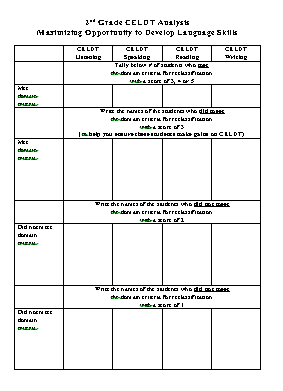 EL Monitoring Roster
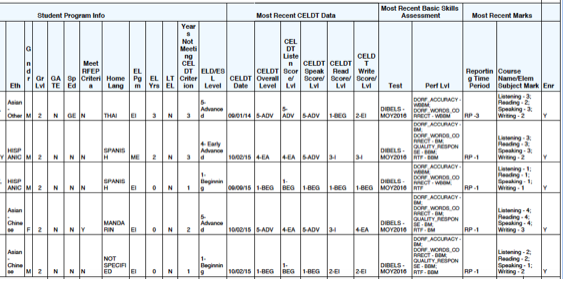 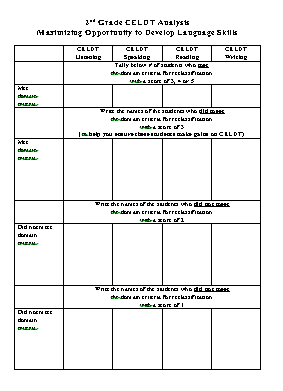 CELDT Analysis
First, tally the number of students who met each domain with a score of a 3, 4 or 5.
Next write the names of the students who did not met each domain with the score of a 2 or a 1.  For now, just do the reading and writing domain.  (If time permits, go back to the listening and speaking domain.)
For 1st, 2nd  and 5th grade teachers, knowing that there is enormous drop in the number of students making gains between 1st and 2nd, 2nd and 3rd  and 5th and 6th as they grapple with a more difficult assessment, please write down the names of the student who received 3s, especially in reading and writing.
Moises
Moises
Pablo
Zoila
Zoila
Pablo
Step 2:	Side-by-Side		Grade Level		        CELDT Analysis
Compare Domain Components 	Grade Level to Grade Level
1st Grade
2nd Grade
Note Expectations for One Grade Compared to the Next - Reading
And Writing
Step 3:  Maximizing Language Development OpportunitiesHow am I maximizing opportunities               all day long and all year long for my students to develop the language skills                 I know will be assessed on the next grade level’s CELDT?   				1st  2nd			2nd  3rd 			5th  6th
Maximizing Opportunity to Develop Language Skills
Walk and Talk with a Partner
Consider: 
what activities/lessons throughout the year you already do to build the skills assessed on the next grade level’s CELDT

what ideas you have regarding what you could do in addition to maximize the opportunity to develop those skills over the course of the instructional day

how Fostering Academic Interactions (Constructive Conversation Skills), Using Complex Text (Deconstructing a Mentor Text during Designated ELD) and Fortifying Complex Output (having student think, speak and write in connected sentences) supports language development

Document your ideas on the posters and on your graphic organizer.
Gallery Walk
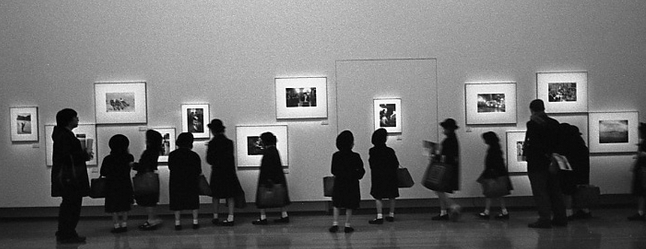